MATHEMATICS CONTENT – 5
CLASS IX
                               RATIONALISATION
DATE: 1.04.2020
If the denominator of a number is irrational, then the process of converting its denominator to a rational number by multiplying its numerator and denominator by a suitable number, is called Rationalisation. Such a number is called Rationalising Factor.
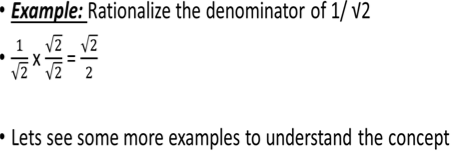 Here Rationalising Factor Is √2
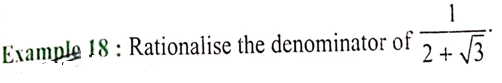 Here Rationalising Factor is 2-√3
Here Rationalising Factor is √3+√5
Now do Ex 1.5 Q5 in your notebook.
NOTES:- EXTRA QUESTIONS
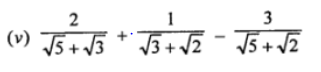 Type1:-
Simplify:-
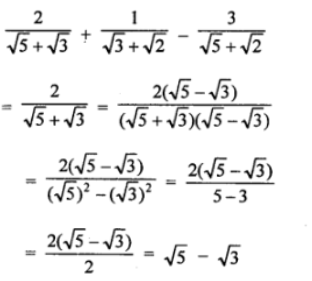 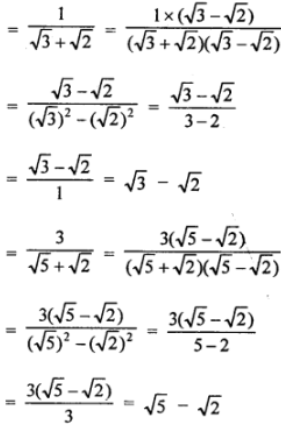 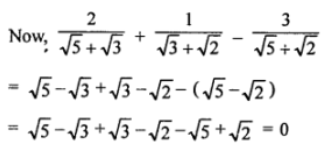 Type2:- Simplify each of the following by
 rationalising the denominator-
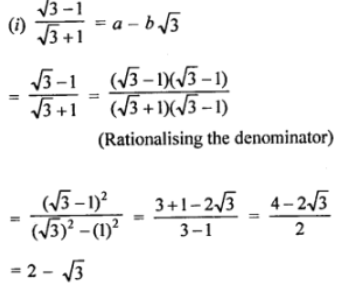 1.
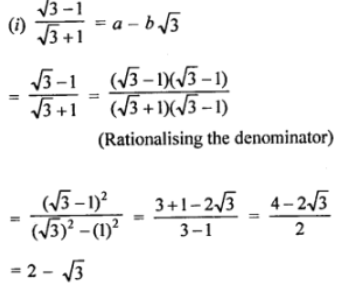 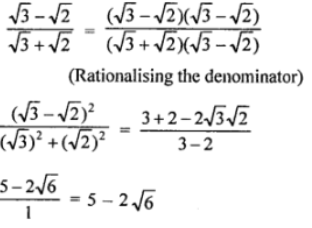 2.
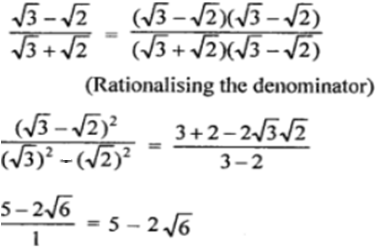 3.
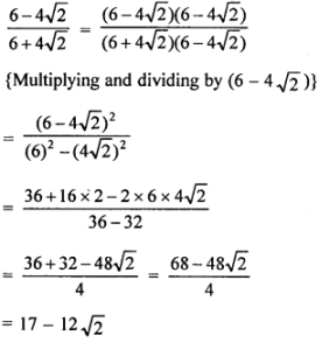 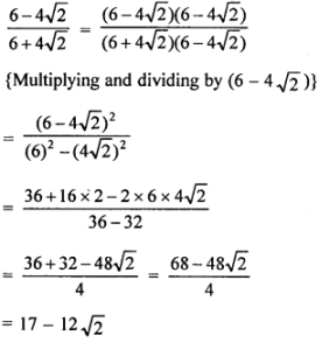 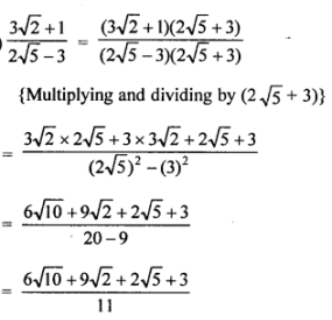 4.
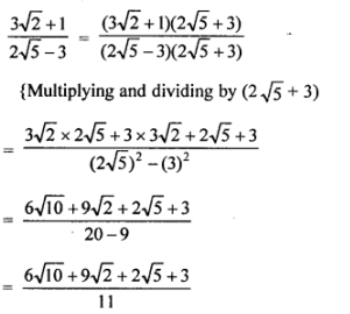 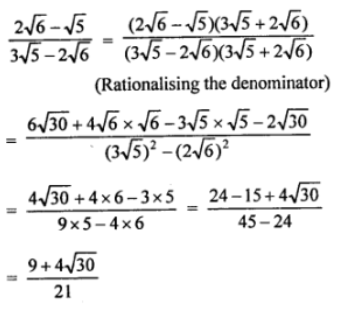 5.
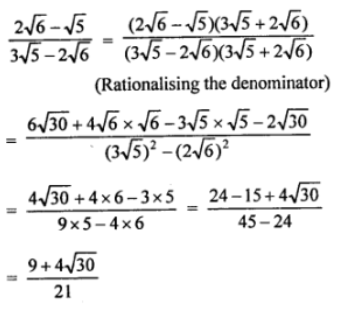 6.
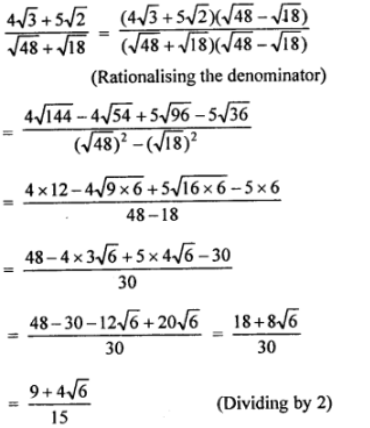 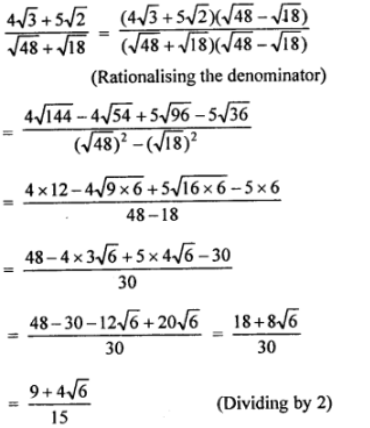 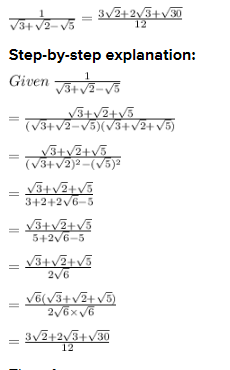 7.
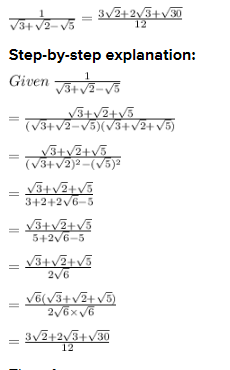 PRACTICE QUESTIONS 1- TO BE DONE IN THE NOTEBOOK.
1.
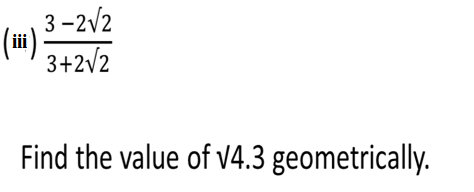 2.
Type3:- If both a and b are rational numbers,
 find the values of a and b in each of the following-
1.
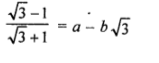 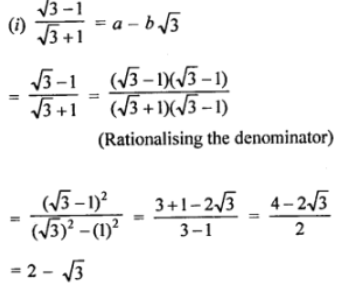 After rationalising ,we get
(See slide 5)
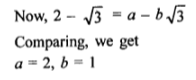 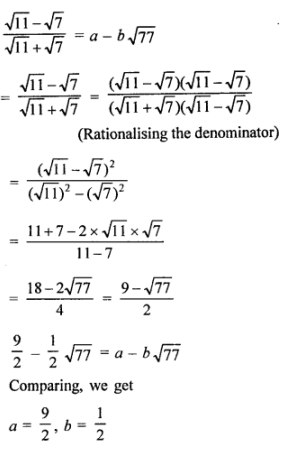 2.
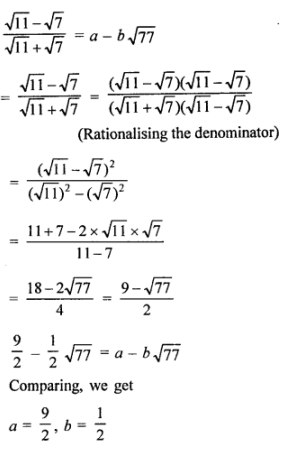 3.
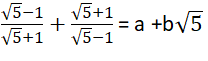 …..eqn 1
Simplify
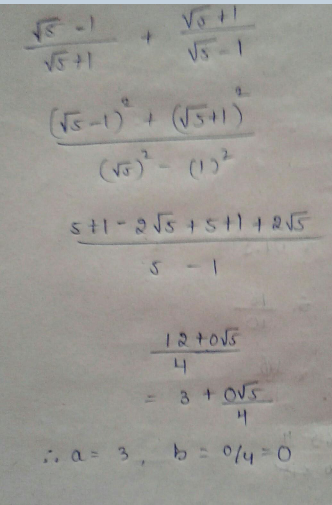 ……….eqn 2
On comparing eqn 1 and eqn 2, we get
     a = 3 and b = 0/4 or 0
VIDEO LINK:  https://youtu.be/50YKvi5Jrto
Type4:-
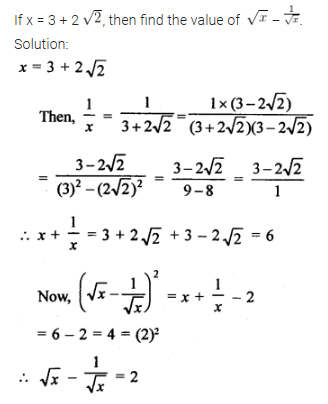 1.
VIDEO LINK:- https://youtu.be/ldi9R-LtC0M
2.
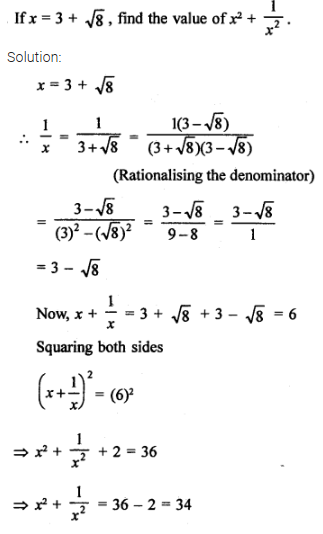 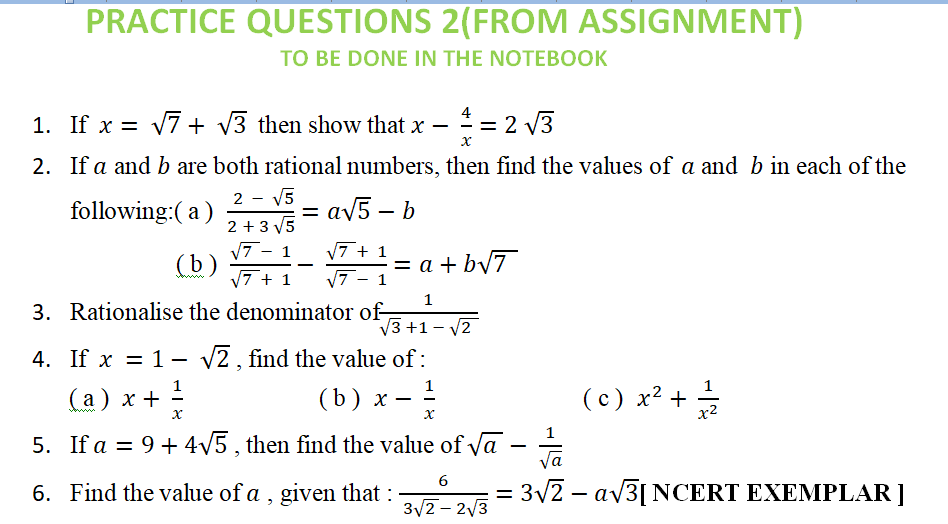